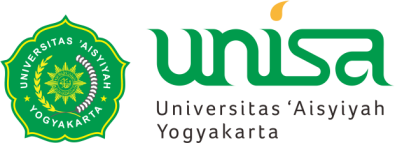 Penilaian Kesehatan Mental Anak
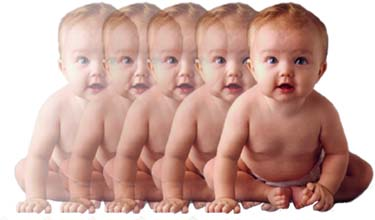 KESEHATAN MENTAL 
ADALAH BAGIAN  Penting 
dalam kesehatan  anak
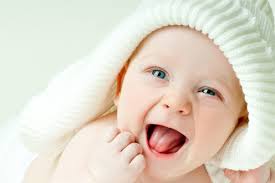 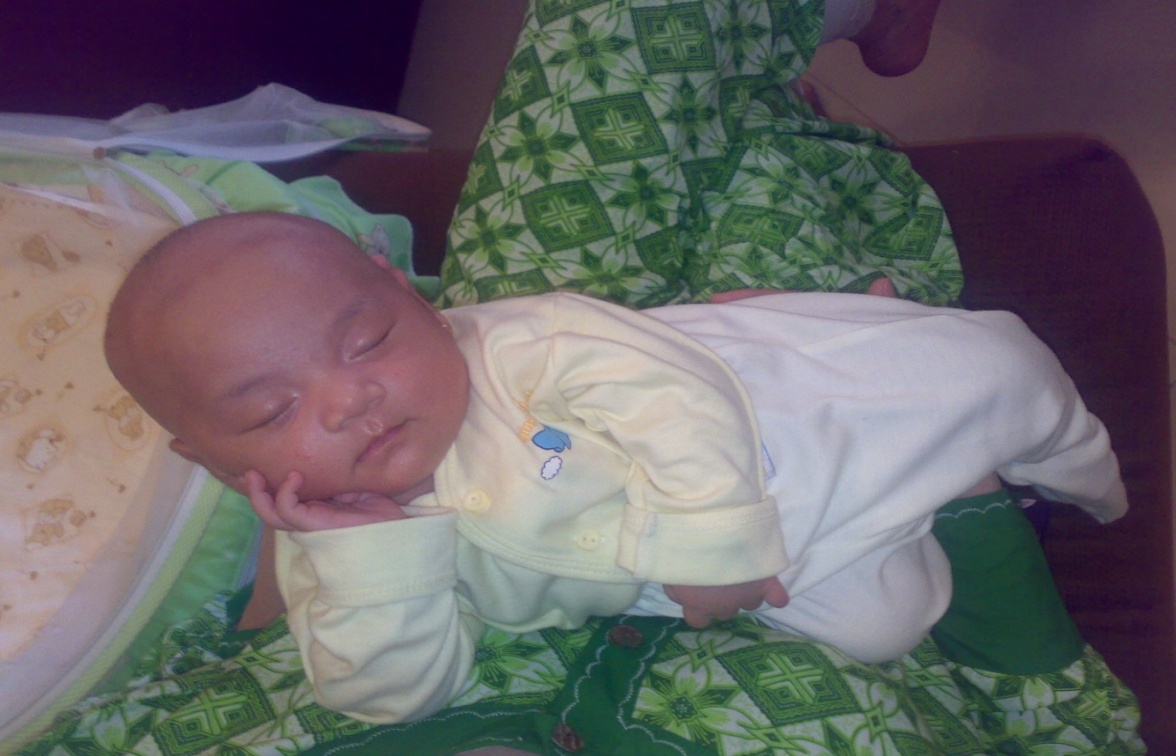 GANGGUAN PERKEMBANGANPADA ANAK
Tahap Perkembangan Anak
Tahap Perkembangan Anak (2)
Tahap Perkembangan Anak (3)
Perkembangan Kognitif
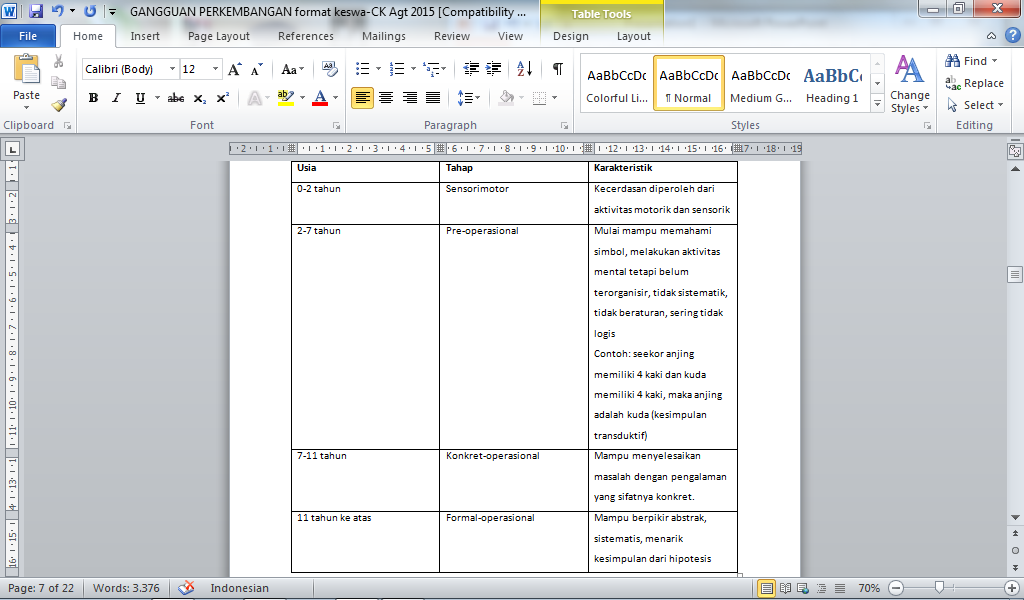 Gangguan Perkembangan
Disabilitas intelektual/retardasi mental 
Gangguan perkembangan pervasif (menetap) termasuk autisme. 
Perkembangan terlambat: lambat dalam belajar dibandingkan anak-anak seusianya dalam aktivitas seperti tersenyum, duduk, berdiri, berjalan, bicara/komunikasi, dan area perkembangan lainnya seperti membaca dan menulis 
Ketidaknormalan dalam komunikasi serta perilaku yang terbatas dan berulang 
Kesulitan dalam melaksanakan aktivitas sehari-hari yang sesuai dengan usianya
1. Disabilitas Intelektual/retardasi mental
Retardasi  Mental:
suatu keadaan perkembangan mental yang terhenti atau tidak lengkap
terutama ditandai oleh adanya hendaya keterampilan selama masa perkembangan, yang berpengaruh pada semua tingkat intelegensia: kemampuan kognitif, bahasa, motorik dan sosial
KRITERIA DIAGNOSTIK
Pada pemeriksaan tes IQ, fungsi intelektual di bawah rata-rata, yaitu ≤70
Adanya keterbatasan dalam fungsi adaptif:
komunikasi, perawatan diri, mengurus rumah, keterampilan sosial dan interpersonal, akademik, pekerjaan, kesehatan, keamanan, waktu luang
Awitan sebelum usia 18 tahun
Nilai IQ<70 
IQ = 90-95 disebut sebagai fungsi intelektual borderline
Kriteria Diagnosis PPDGJ-3 atau ICD-10, WHO 1997
2. Gangguan perkembangan pervasif atau gangguan spektrum autisme
Gambaran klinis :
Hendaya kualitatif dalam interaksi sosial 
Gangguan komunikasi  verbal, non verbal dan bermain 
Aktivitas dan minat yang terbatas 
Perilaku stereotipik 
Emosi yang sering tidak stabil
Respon berlebih atau kekurangan terhadap beberapa stimuli sensorik  
Gejala-gejala perilaku lain yang terkait (seperti hiper/hipo-kinesis, agresi, tantrum, melukai diri, rentang perhatian pendek, kurangnya kemampuan untuk berfokus pada tugas, insomnia, masalah makan)
3. Gangguan Perilaku
Gangguan dalam atensi yang berat 
Aktivitas berlebihan yang berat
Impulsivitas yang berlebihan
Perilaku berulang dan mengganggu yang lain (temper tantrums yang sering dan berat, perilaku yang kejam, tidak patuh yang berat, mencuri)                  
Perubahan yang tiba-tiba dalam perilaku atau hubungan dengan teman sebaya termasuk kemarahan dan penarikan diri
Gangguan Pemusatan Perhatian dan Hiperaktivitas
Gejala :
Gangguan atensi yang berat dan tidak mampu untuk fokus, berhenti mengerjakan tugas secara berulang-ulang sebelum menyelesaikannya dan pindah mengerjakan tugas lainnya.
Aktivitas berlebihan yang berat: lari-lari berputar yang tidak bisa dikontrol, sulit untuk dapat duduk diam, bicara terus atau bergerak terus.
Impulsivitas yang berlebihan: melakukan sesuatu tanpa berpikir terlebih dahulu,  Perilaku berulang dan mengganggu yang lain (temper tantrums yang sering dan berat, perilaku yang kejam, tidak patuh yang berat, mencuri)                   
Perubahan yang tiba-tiba dalam perilaku atau hubungan dengan teman sebaya termasuk kemarahan dan penarikan diri.
Terimakasih
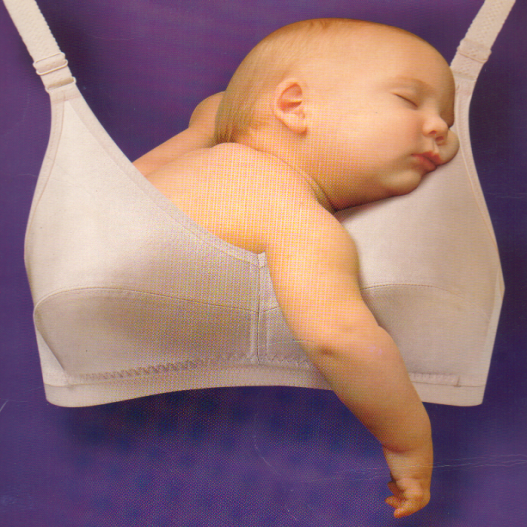